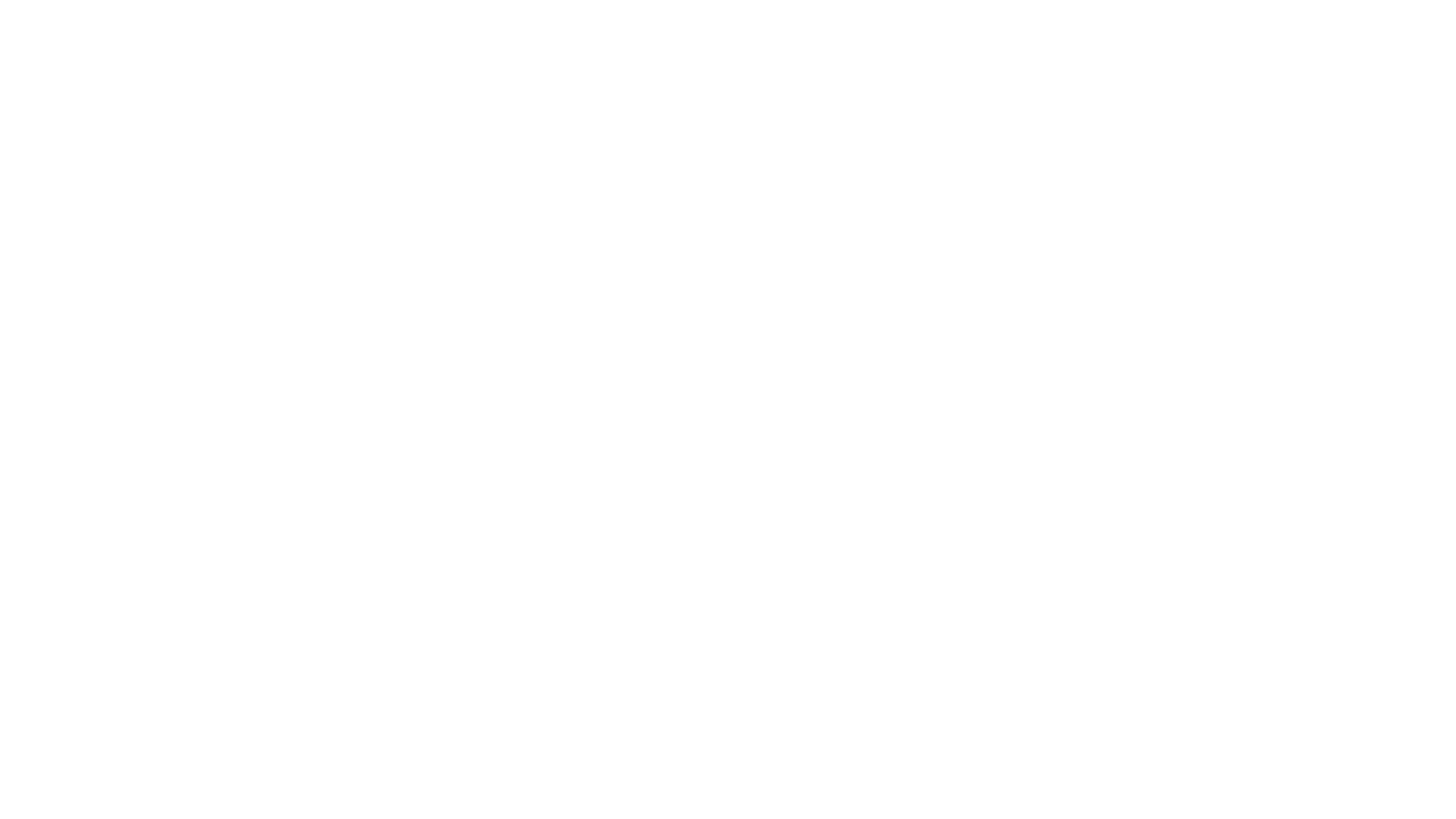 The Salem Witch trials and Main Characters Friday 26th March
To develop understanding of the Salem Witch trials and Puritans.
To be able to explore the connection between the text and the social/historical context.
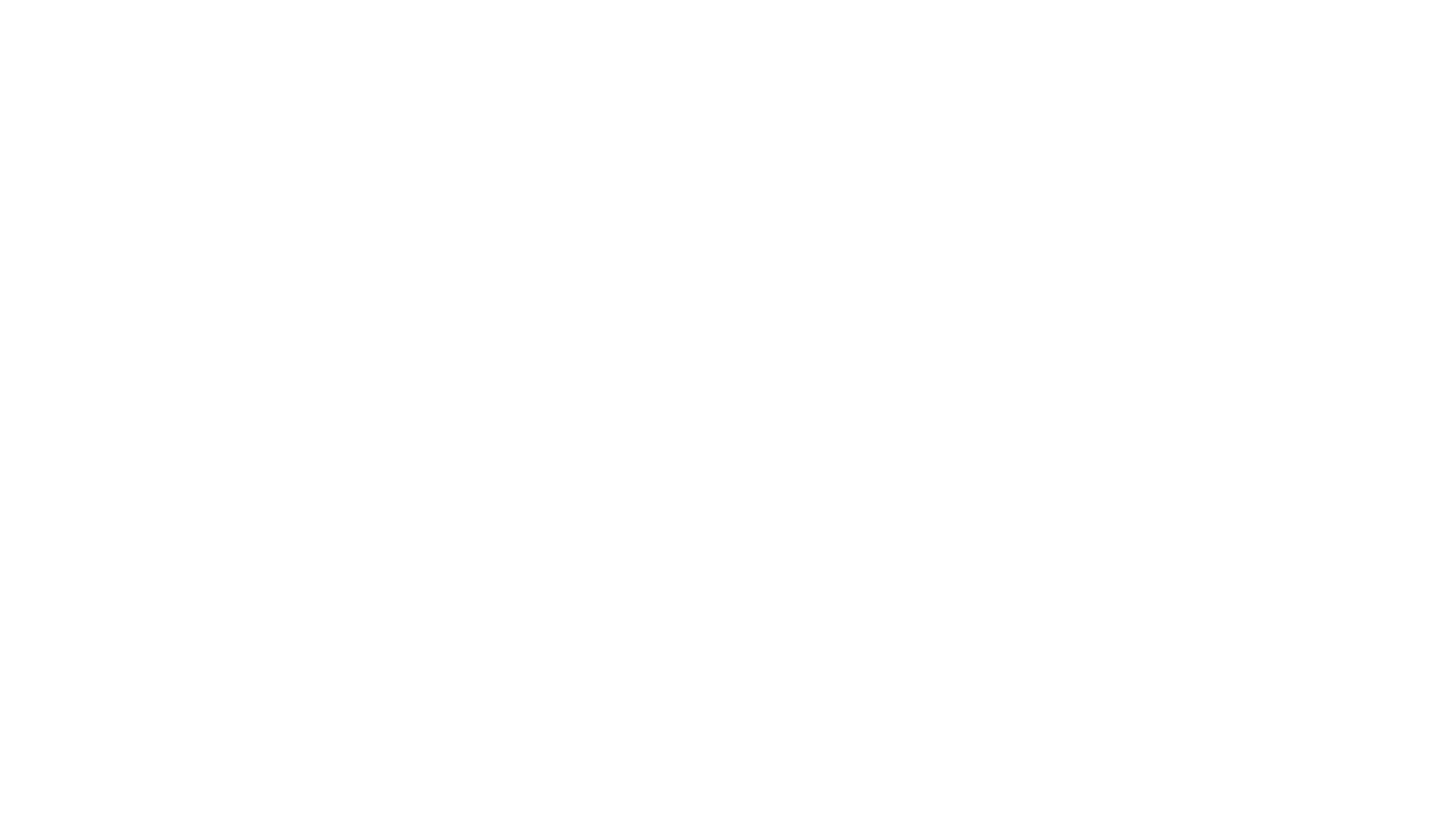 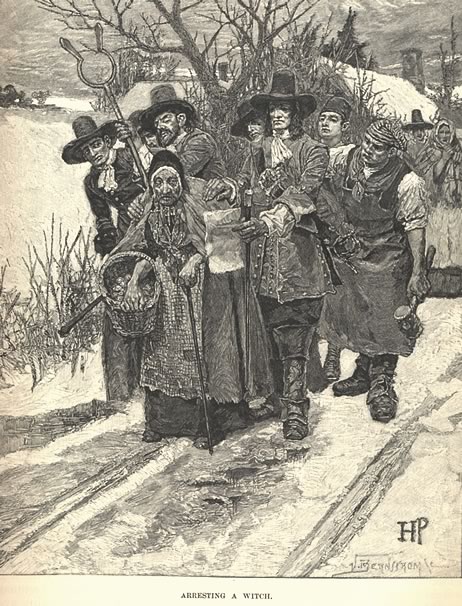 Witch trial
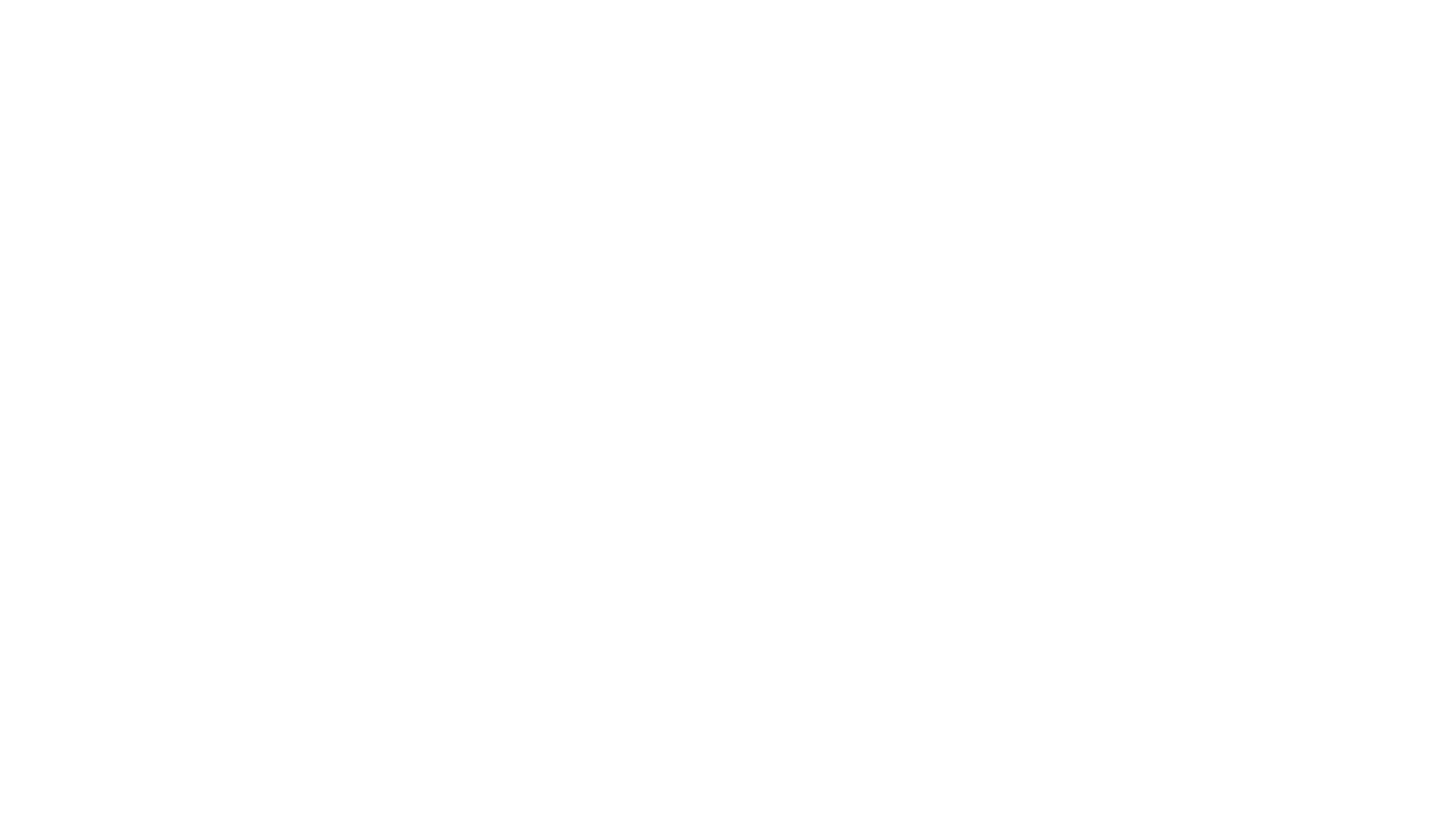 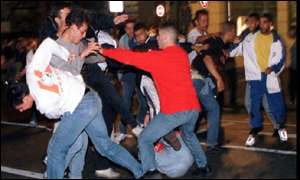 Football fans
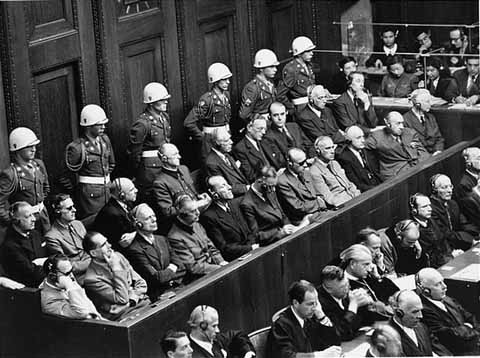 Nazi Party
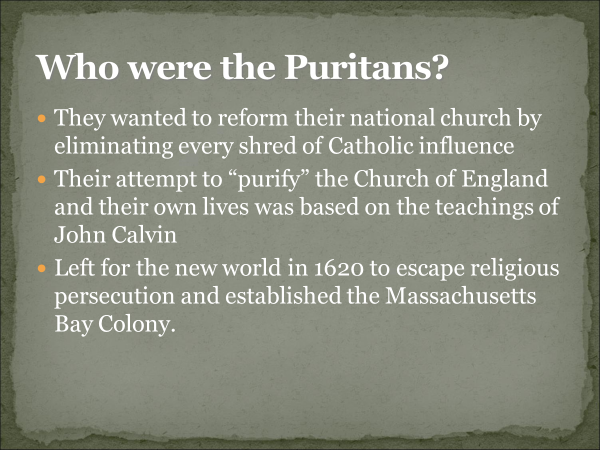 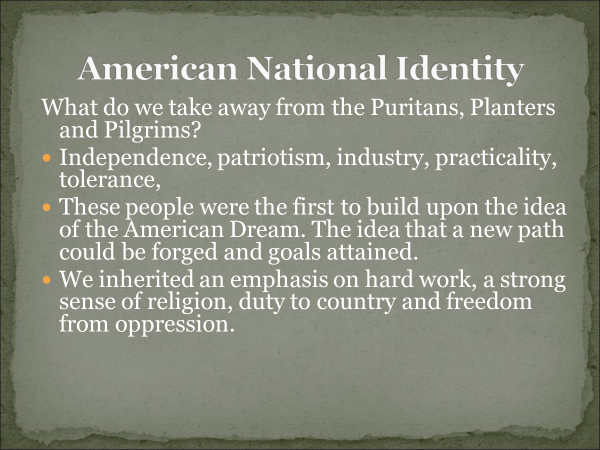 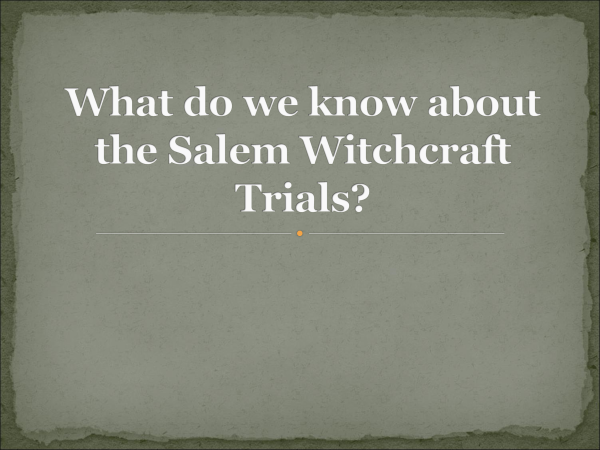 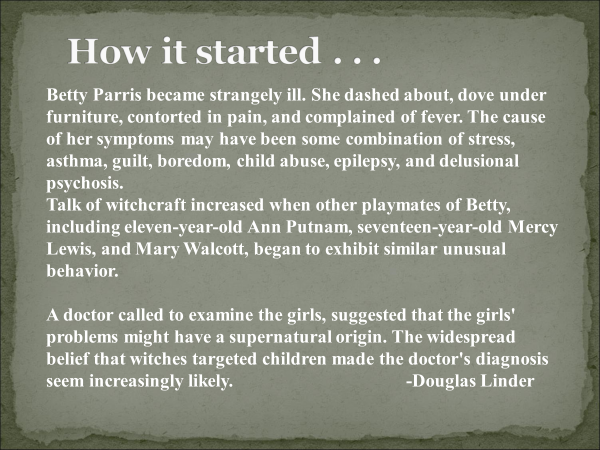 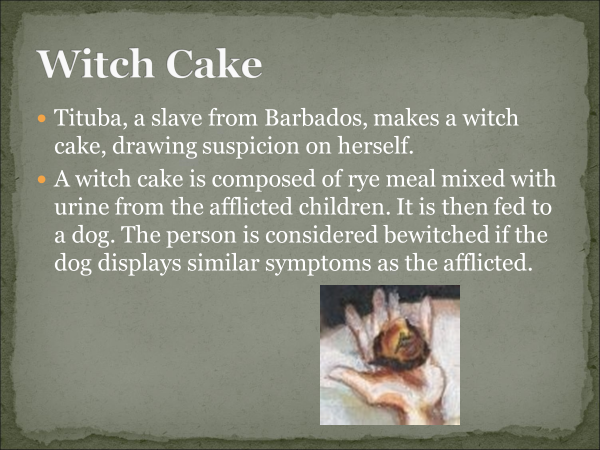 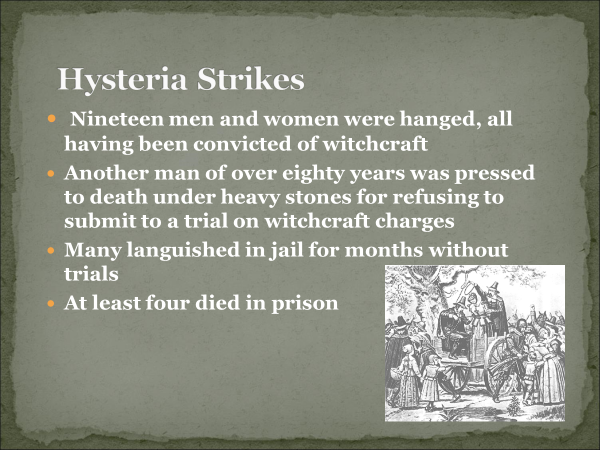 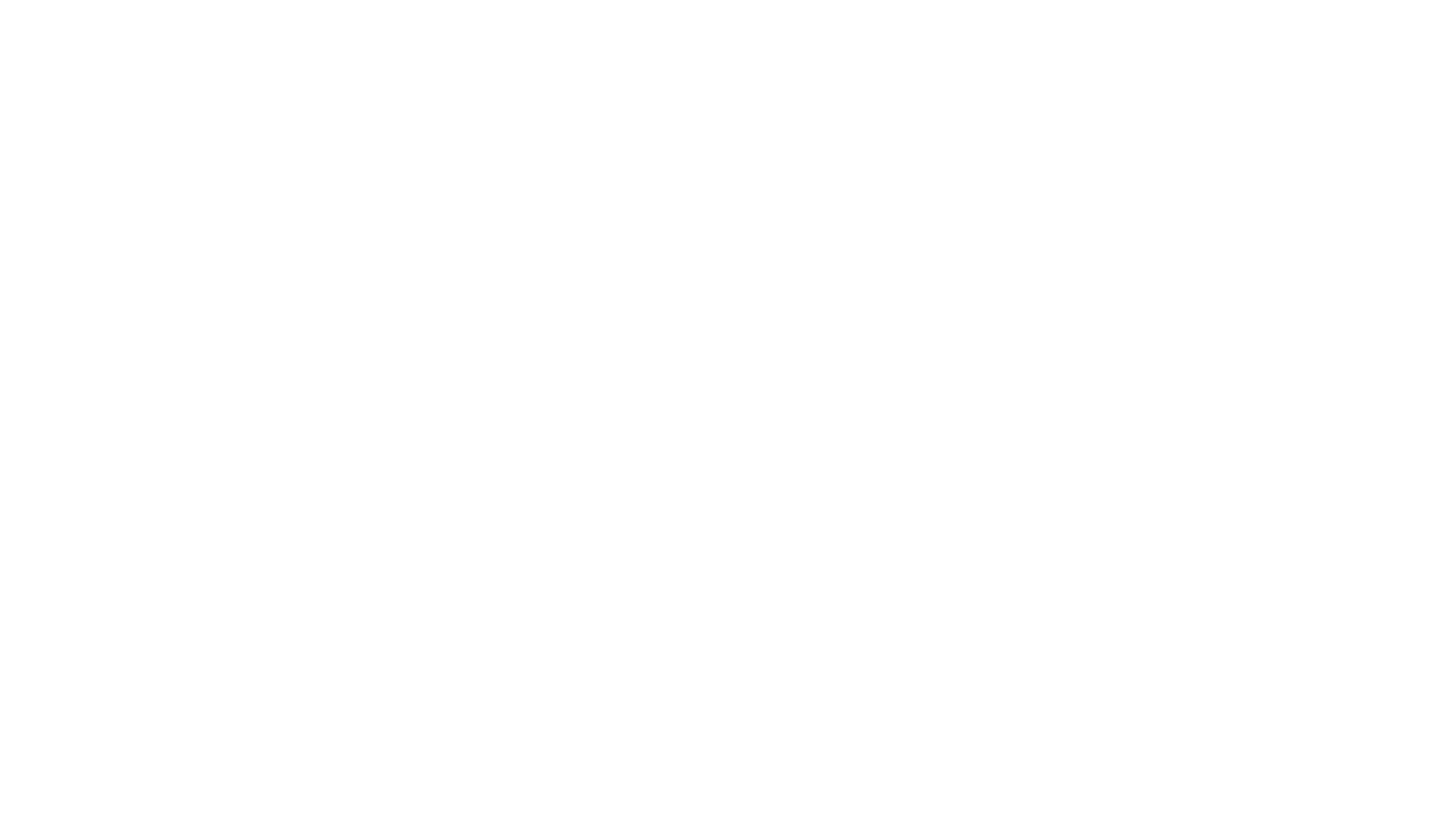 How would you describe the Puritan people?

Why do you think people were accused of being witches?
Questions
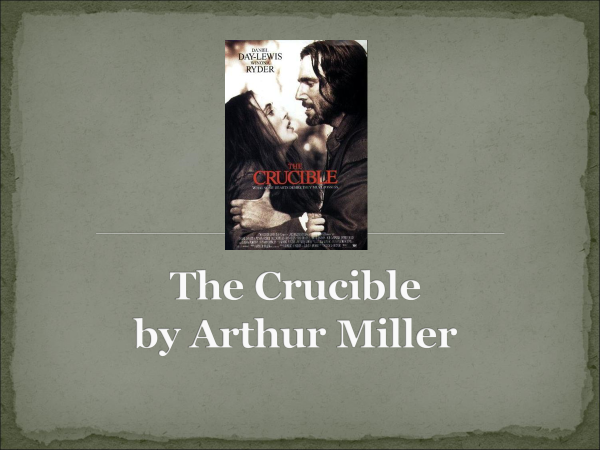 Abigail Williams
20 years old. Manipulative and selfish. Enjoys her power over the other girls and the court.
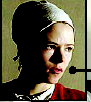 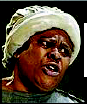 Tituba
A slave from Barbados working for Parris. Naïve, superstitious and easily scared by people in authority.
John Proctor
A Salem farmer in his 30s. Thinks hard about doing the right thing and
is not afraid to challenge authority.
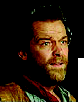 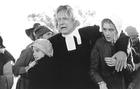 Reverend Parris
The  father of Betty and the uncle of Abigail.
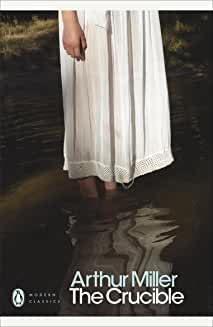 You need to buy the play text ASAP. It is compulsory for the course. "The Crucible" (Student Editions) Paperbackby Arthur Miller Available on Amazon!
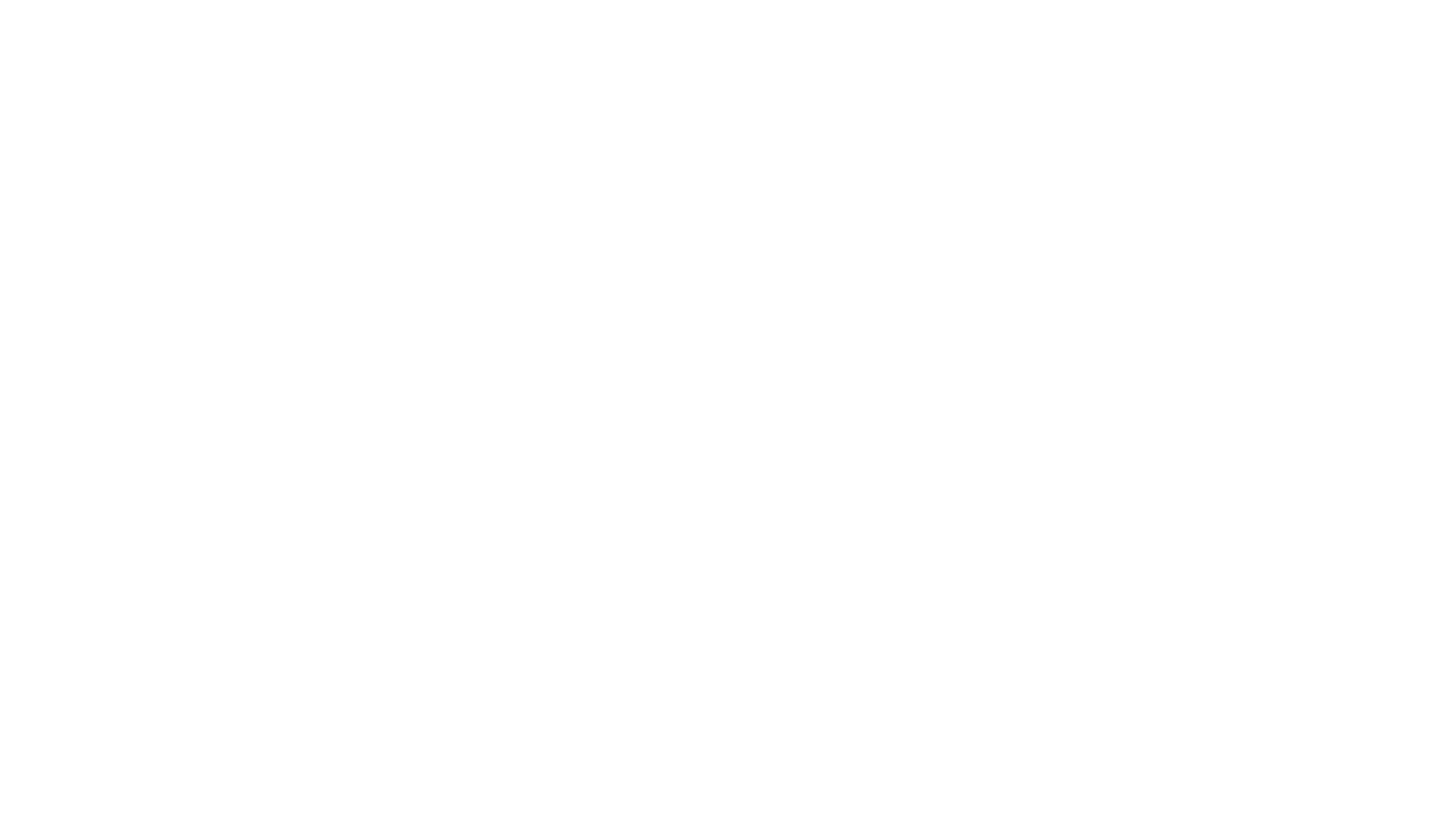 1.  Who are Reverend Parris, Betty, and Abigail? What is their relationship?

 2.  Who is Tituba? What is her relationship to the family?

3. What is wrong with Betty?

4. Why does Parris suggest calling in Reverend Hale?

5. Who are Ann and Thomas Putnam? What do they suggest is Betty's problem? What is their motivation for suggesting this?
Task- Continue for homework-